Working Backwards
You will have to really focus on your formulas and algebra! 
Steps are the same as with 2D
Pick the formula
Plug in what you know
Solve Backwards
1 – Find the Missing Dimension
Find the formula

Plug in what you know

Solve backwards
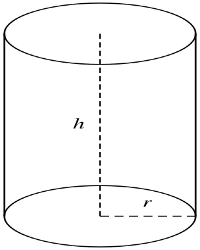 2 – Find the Missing Dimension
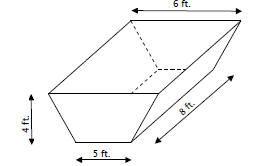 3 – Find the Missing Dimension
4 – Find the Missing Dimension
5 – Find the Missing Dimension
The pyramid to the left has a surface area of 172.8 cm2
The square base has sides measuring 6 cm
Find the slant height
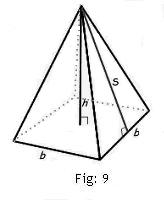 Find the VOLUME of the Pyramid